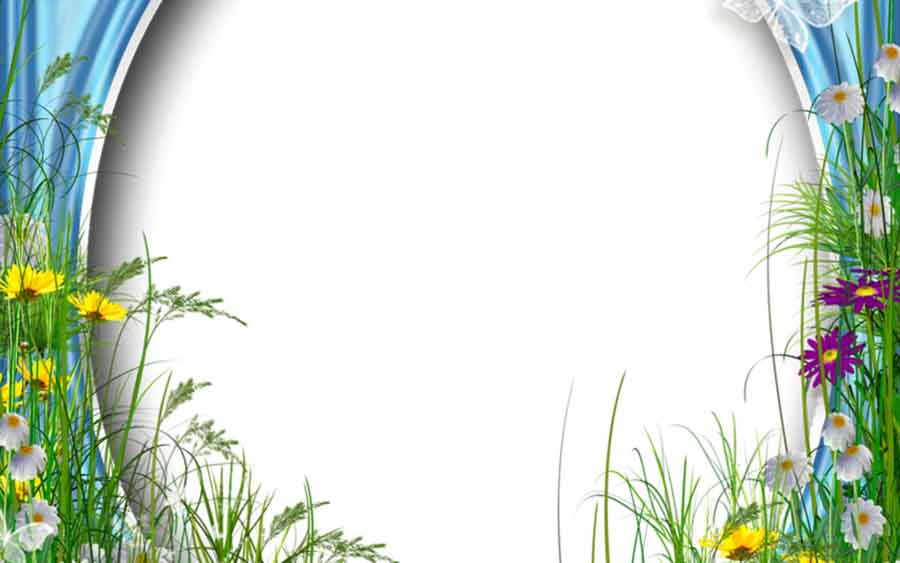 আজকের ক্লাসে সবাইকে 
                 স্বাগত
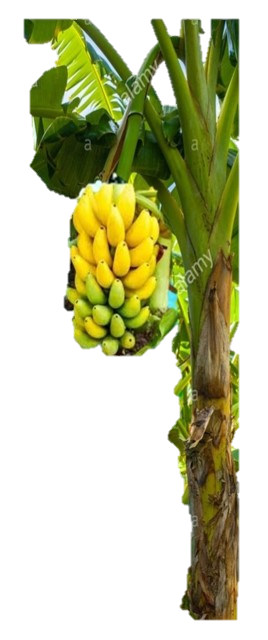 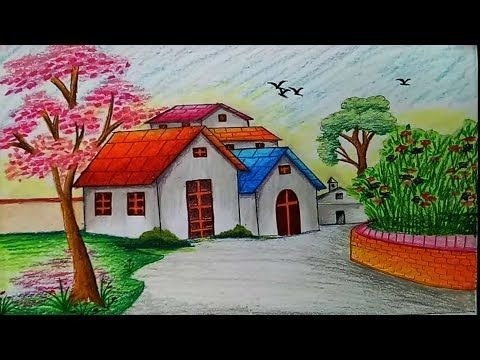 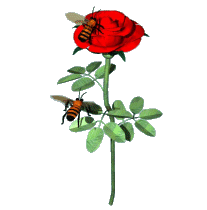 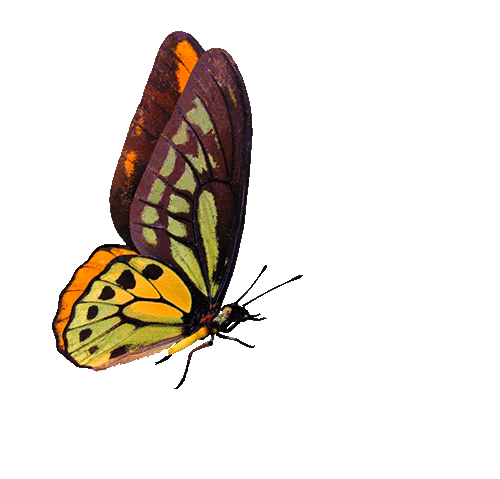 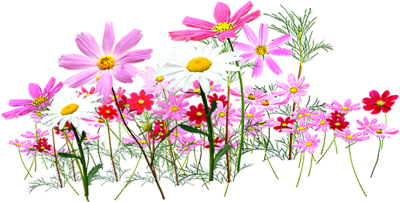 পরিচিতি
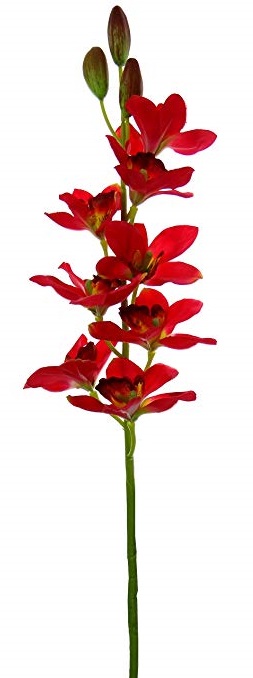 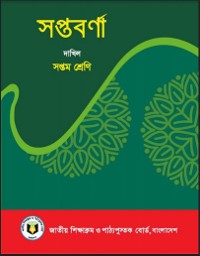 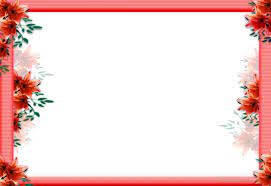 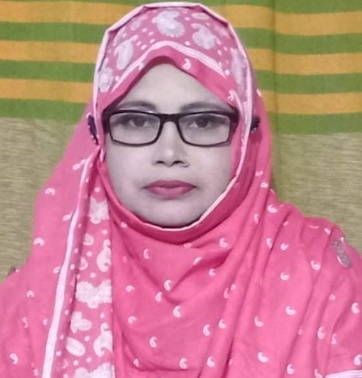 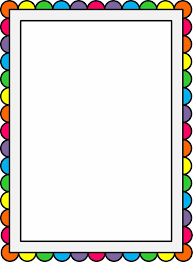 মঞ্জিলা আকতার
   সহকারী শিক্ষক (আইসিটি)
 ঘোড়াঘাট দাখিল মাদ্রাসা
ঘোড়াঘাট, দিনাজপুর।
মোবাইল: ০১৭৭৪০৫১৩৩৪
E-mail: manzilagdm63@gmail.com
শ্রেণি: সপ্তম
বিষয়: সপ্তবর্ণা
সময়: ৫০ মিনিট
       তারিখ: ০১.০৯.২০২০
ছবিতে কী দেখতে পাচ্ছো?
ছবিতে কী দেখতে পাচ্ছো?
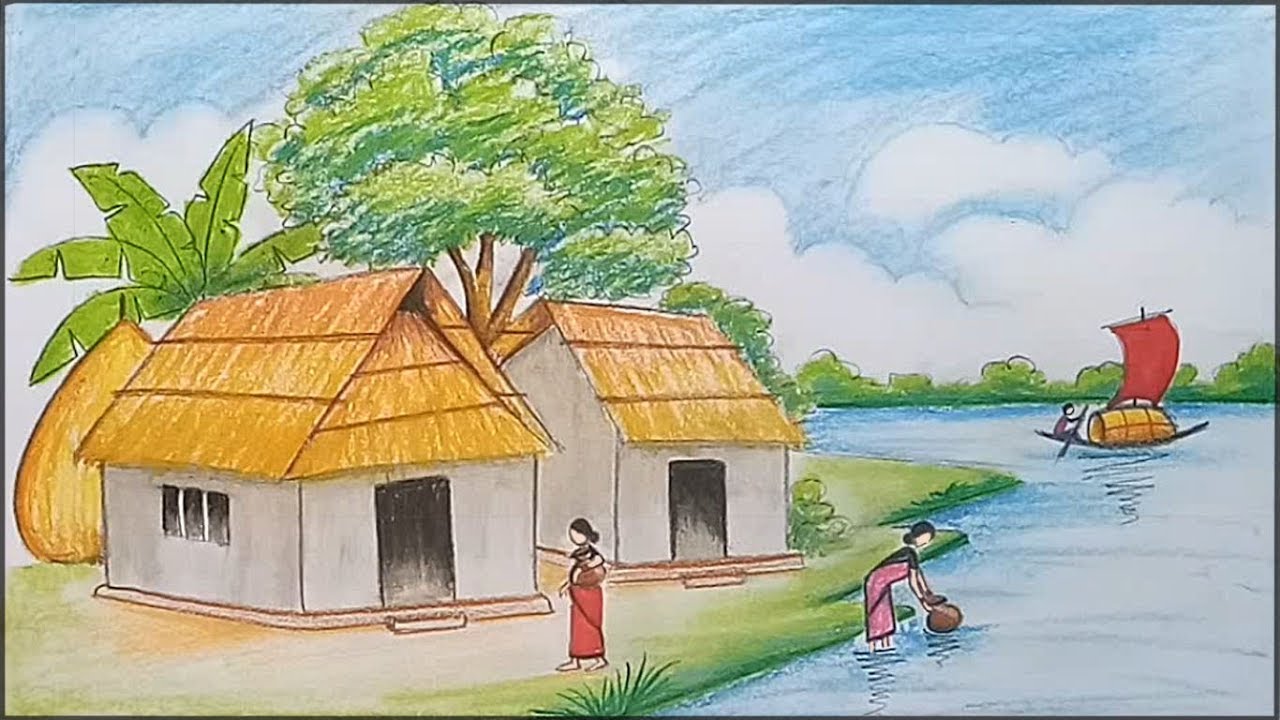 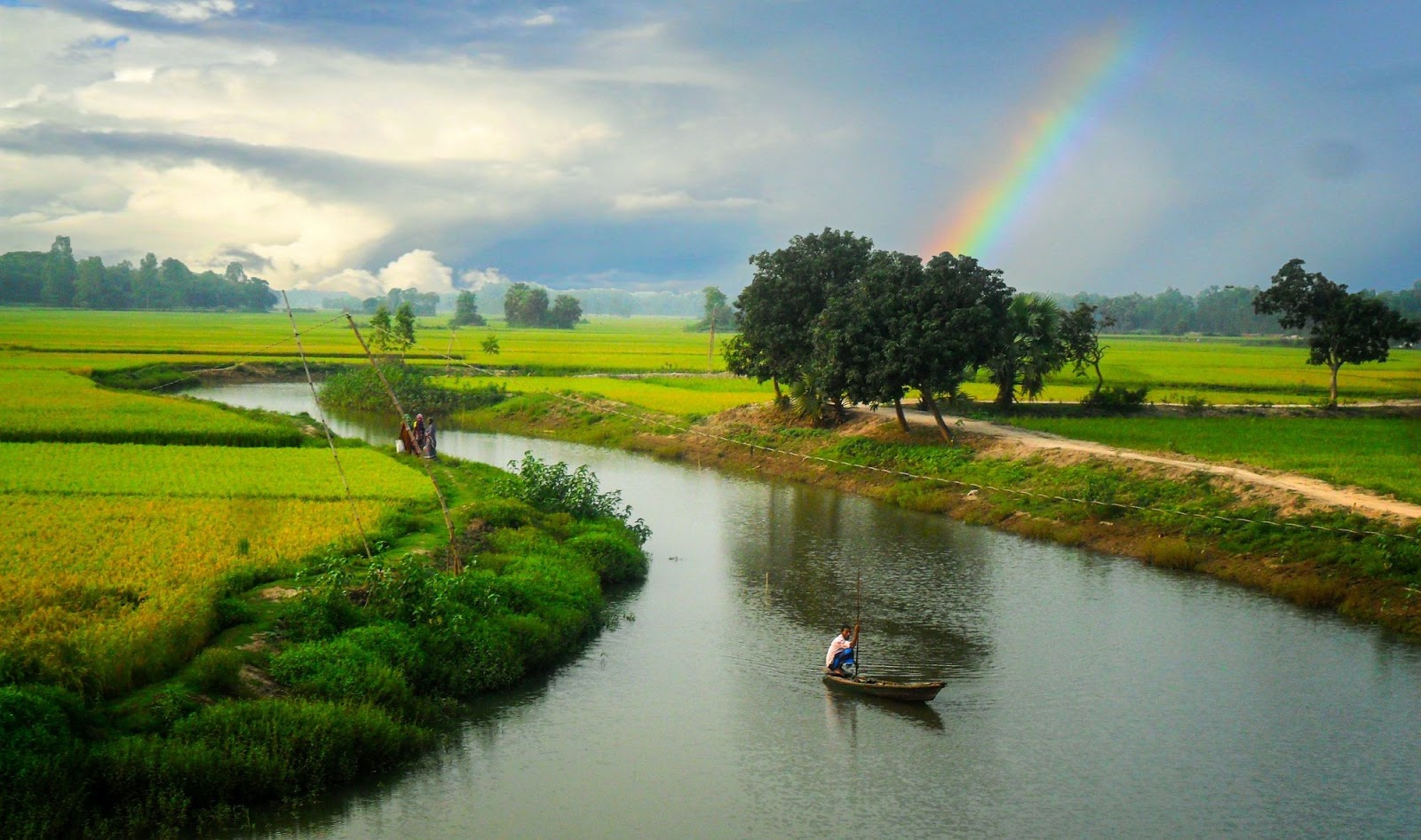 অনুমান করছো আমরা আজ কী পড়তে যাচ্ছি?
গ্রামের অপরূপ দৃশ্য
গ্রামের বাড়ি
আমার বাড়ি
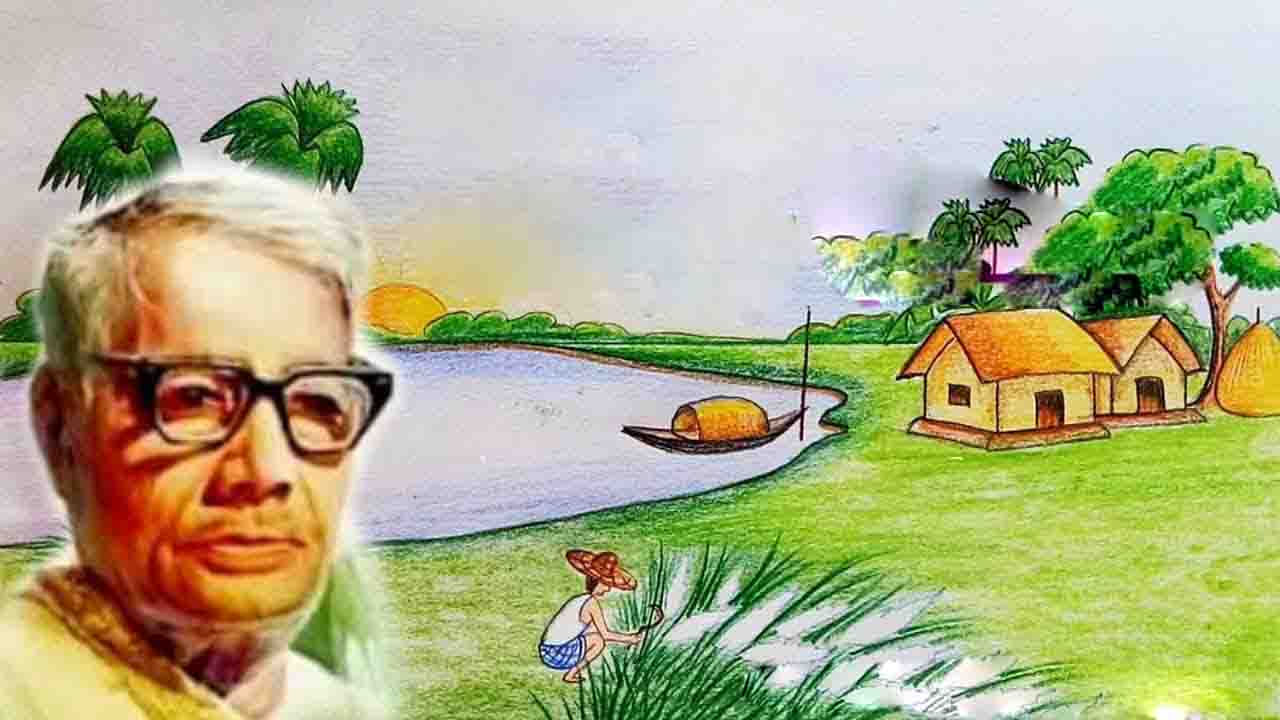 জসীম উদ্দীন
মঞ্জিলা আকতার
এই পাঠ শেষে শিক্ষার্থীরা...
১.
কবি পরিচিতি উল্লেখ করতে পারবে;
শিখনফল
২.
কবিতাটি শুদ্ধ উচ্চারণে পড়তে পারবে;
৩.
নতুন শব্দগুলোর অর্থসহ বাক্য গঠন করতে পারবে;
৪.
কবিতায় সৌজন্য,শিষ্টাচার ও মানবপ্রেমের যে বহিঃপ্রকাশ ঘটেছে তা 
বর্ণনা করতে পারবে।
কবি পরিচিতি
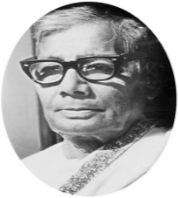 জসীম উদ্দীন ১৯০৩ খ্রি: ফরিদপুর জেলার তাম্বুলখানা গ্রামে জন্মগ্রহণ করেন। তাঁর কবিতায় আমরা পল্লির মানুষ ও প্রকৃতির সহজ-সুন্দর রূপটি 
দেখতে পাই।
পল্লির মাটি ও মানুষের সঙ্গে তাঁর কবিহৃদয় যেন এক হয়ে মিশে আছে।
তাঁর উল্লেখযোগ্য কাহিনিকাব্য নক্সী কাঁথার মাঠ, সোজন বাদিয়ার ঘাট।
কাব্যগ্রন্থ:‘রাখালী’,‘বালুচর’,‘মাটির কান্না’,‘ধানখেত’,‘রূপবতী’,
নাটক: বেদের মেয়ে।
তাঁর শিশুতোষ গ্রন্থের 
মধ্যে রয়েছে ‘হাসু’,‘এক পয়সার বাঁশী’,‘ডালিম কুমার’,মৃত্যু: ১৯৭৬ খ্রি:
জসীম উদ্দীন
একক 
কাজ
পল্লী কবি জসীম উদ্দীনের জন্ম পরিচয় লিখ।
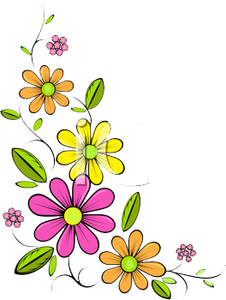 আদর্শ পাঠ
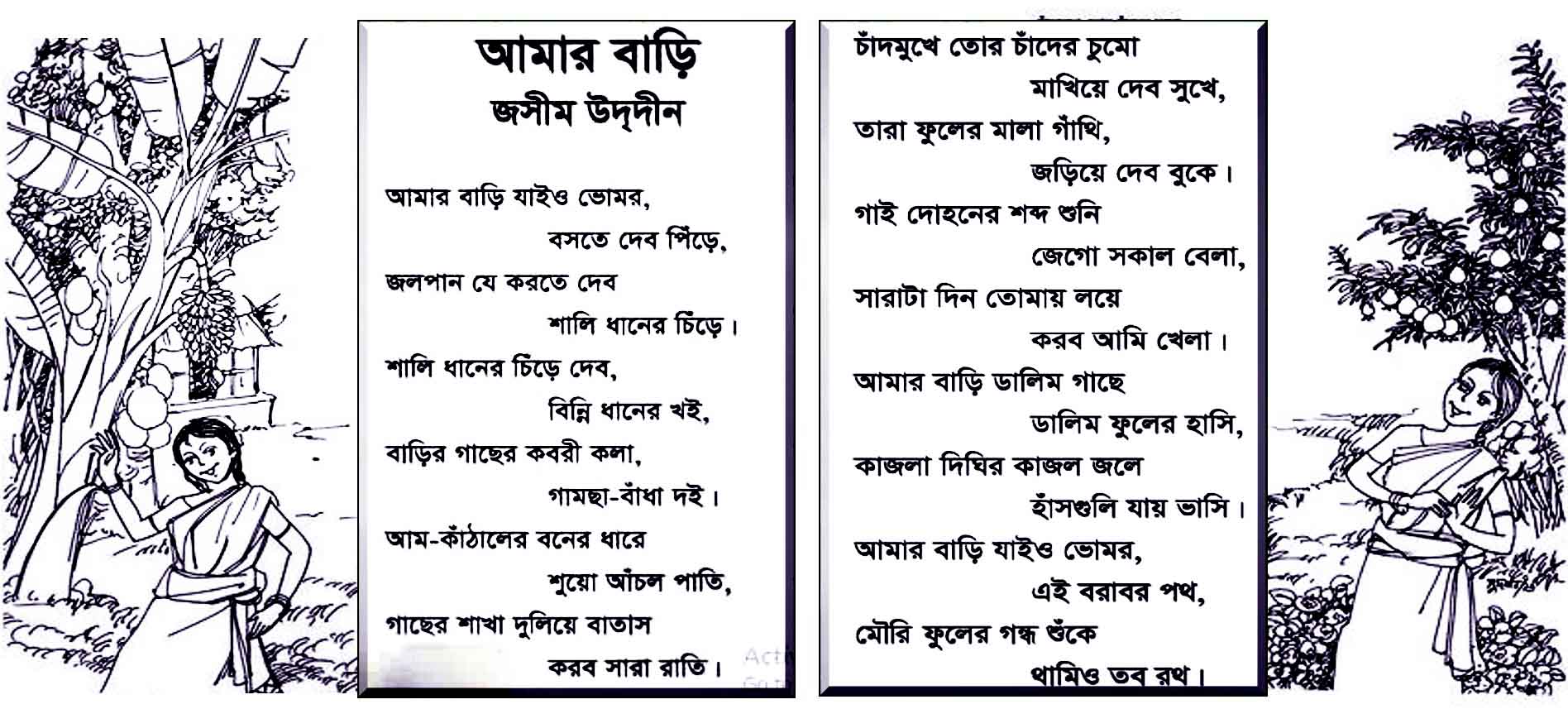 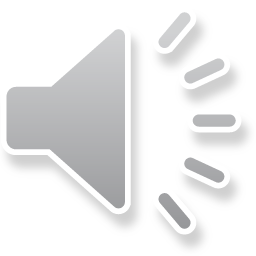 সরব পাঠ
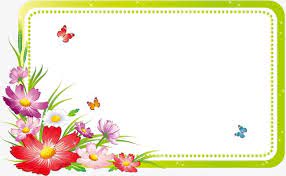 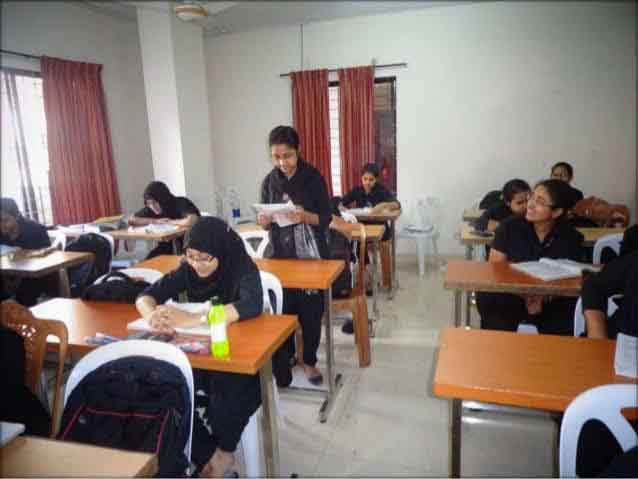 এসো শব্দার্থগুলোর অর্থ জেনে নেই
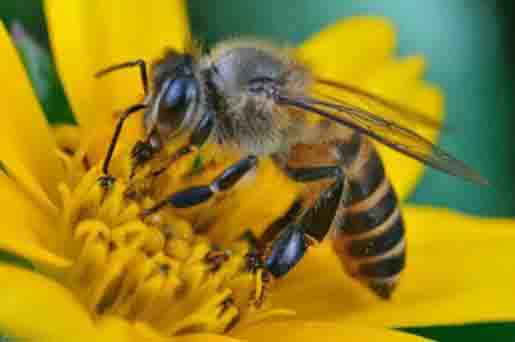 মৌমাছি
ভোমর
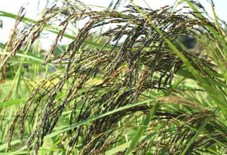 এক প্রকার আমন ধান
শালি ধান
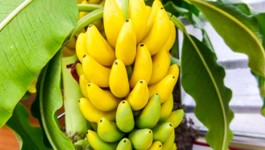 স্বাদের জন্য বিখ্যাত 
এক প্রকার কলা ।
কবরী কলা
এসো শব্দার্থগুলোর অর্থ জেনে নেই
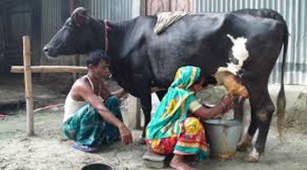 গাই দোহনের শব্দ
গাভীর দুধ দোহনের শব্দ
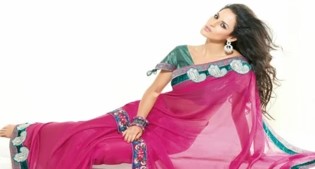 আঁচল পেতে শুয়ে থেকো
শুয়ো আঁচল পাতি
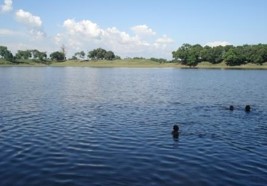 কাজলের মতো কালো জলের দিঘি
কাজলা দিঘি
জোড়ায় 
কাজ
ভোমর, শালি ধান, কবরী কলা, কাজলা দিঘি শব্দ দিয়ে ২টি করে বাক্য লিখ।
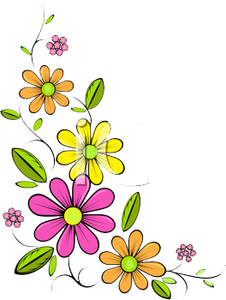 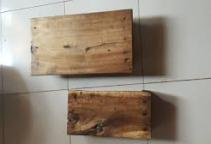 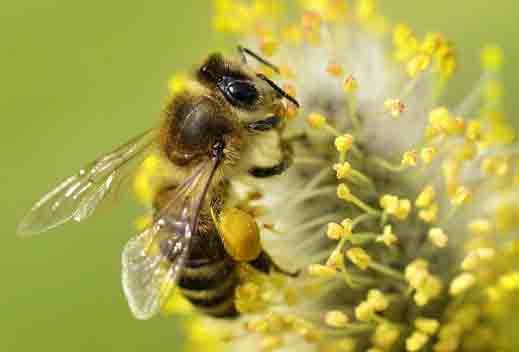 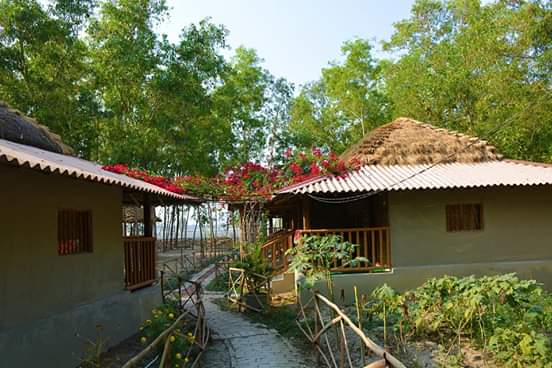 আমার বাড়ি যাইও ভোমর,
বসতে দেব পিঁড়ে,
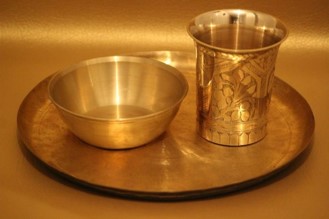 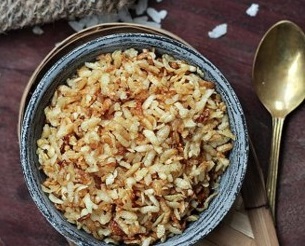 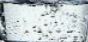 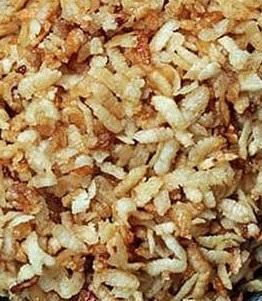 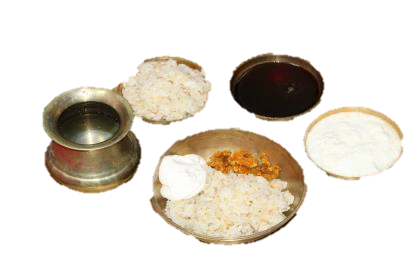 জলপান যে করতে দেব
শালি ধানের চিঁড়ে।
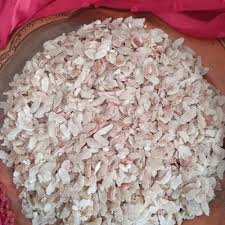 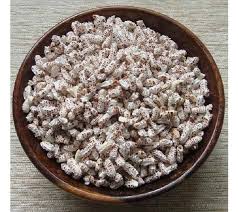 শালি ধানের চিঁড়ে দেব,
বিন্নি ধানের খই	,
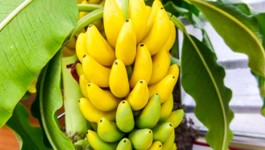 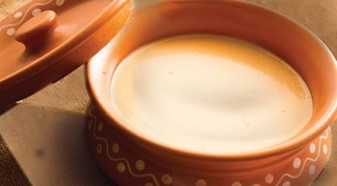 বাড়ির গাছের কবরী কলা,
গামছা-বাঁধা দই।
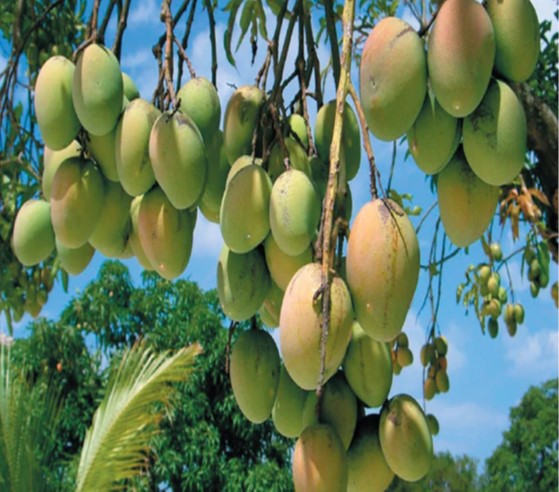 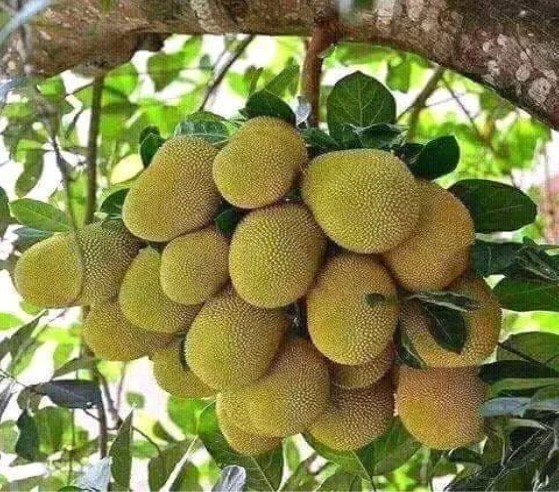 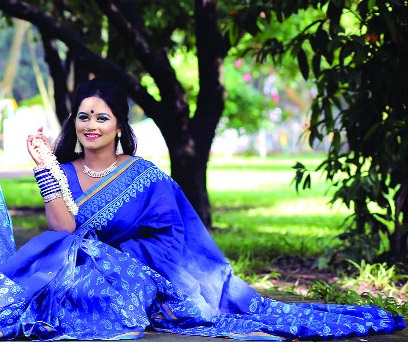 আম-কাঁঠালের বনের ধারে
শুয়ো আঁচল পাতি,
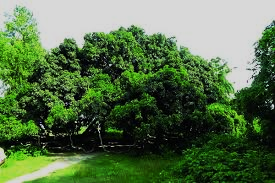 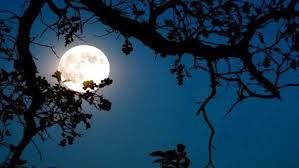 গাছের শাখা দুলিয়ে বাতাস
করব সারা রাতি ।
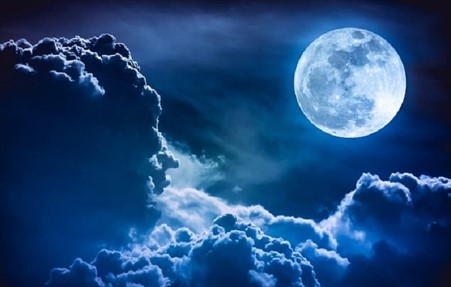 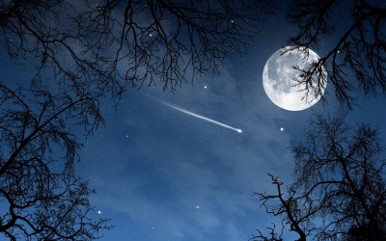 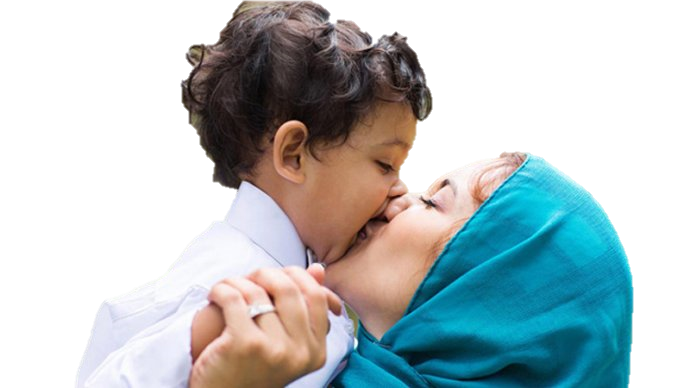 চাঁদমুখে তোর চাঁদের চুমো
মাখিয়ে দেব সুখে,
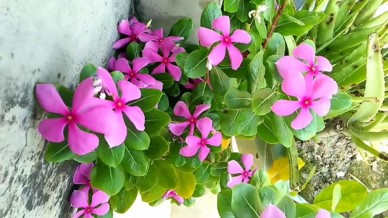 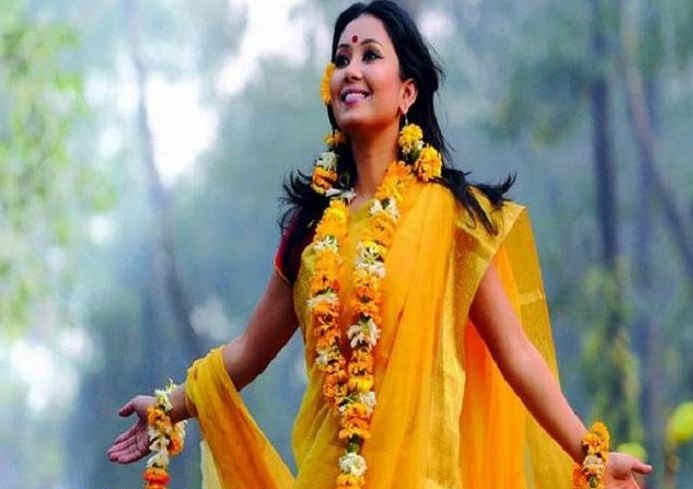 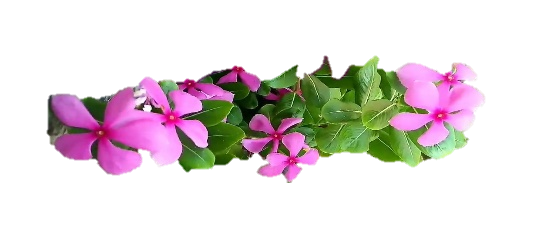 তারা ফুলের মালা গাঁথি,
জড়িয়ে দেব বুকে।
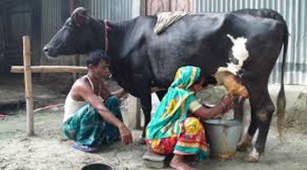 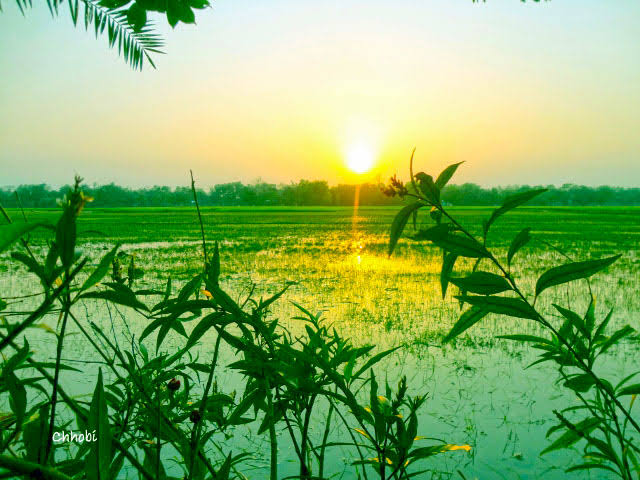 গাই দোহনের শব্দ শুনি
জেগো সকাল বেলা,
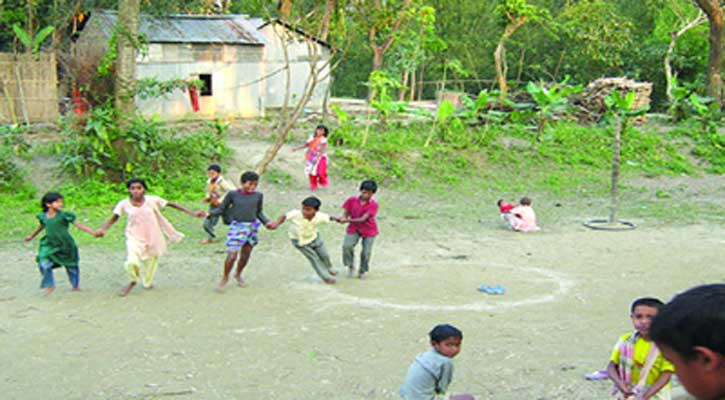 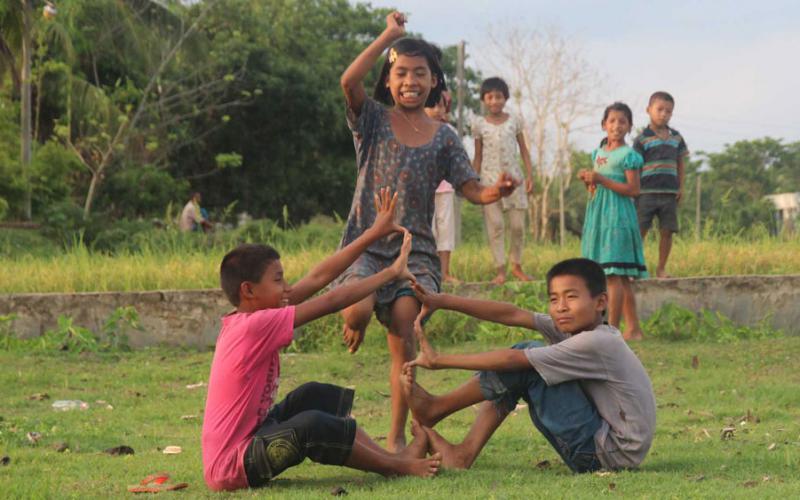 সারাটা দিন তোমায় লয়ে
করব আমি খেলা।
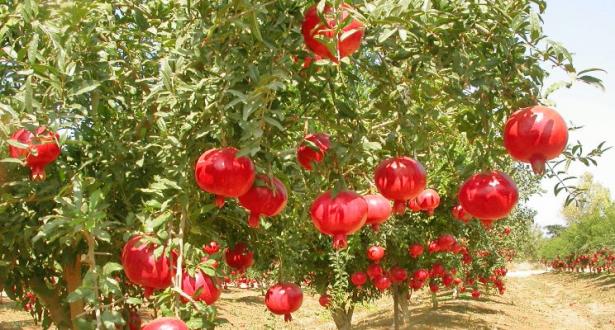 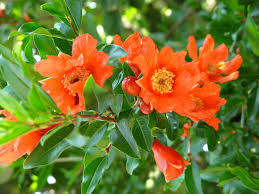 আমার বাড়ি ডালিম গাছে
ডালিম ফুলের হাসি,
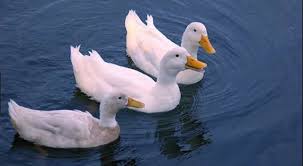 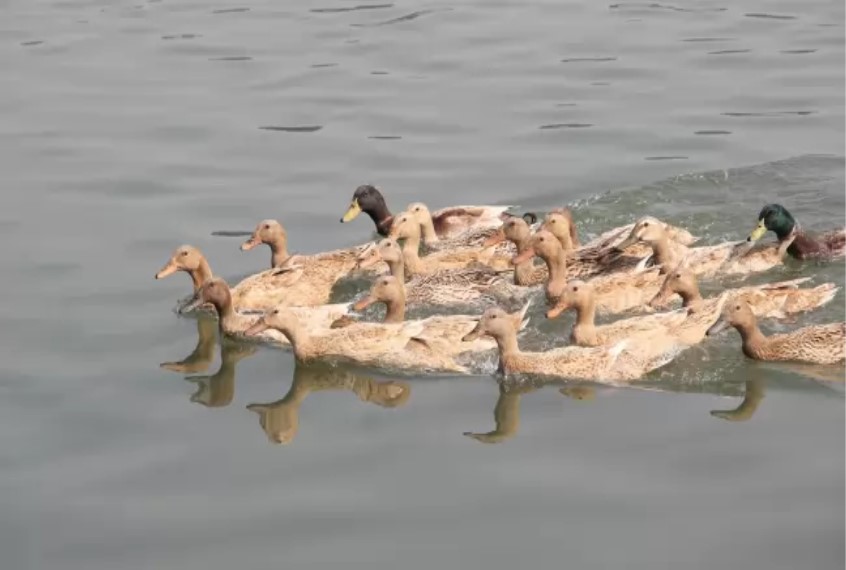 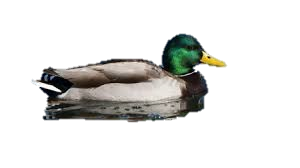 কাজলা দিঘির কালো জলে
হাঁসগুলি যায় ভাসি।
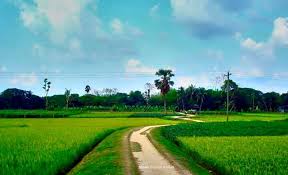 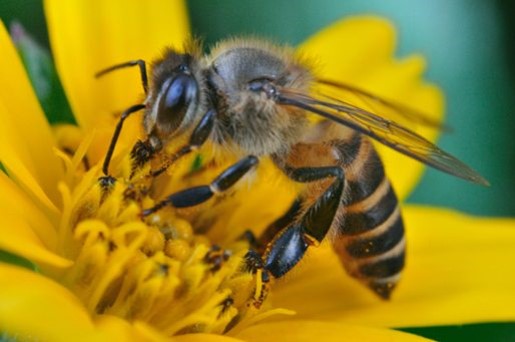 আমার বাড়ি যাইও ভোমর,
এই বরাবর পথ,
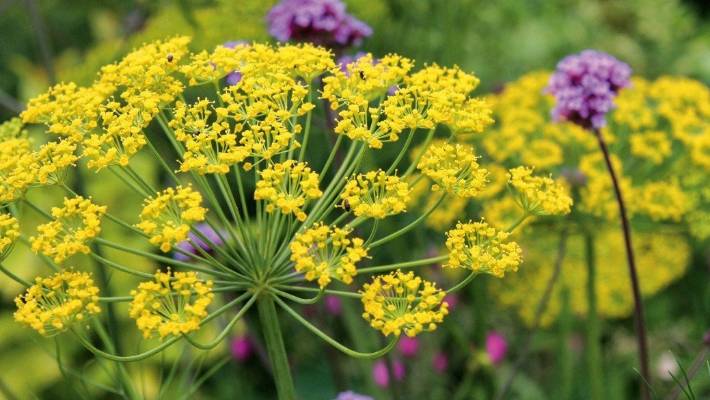 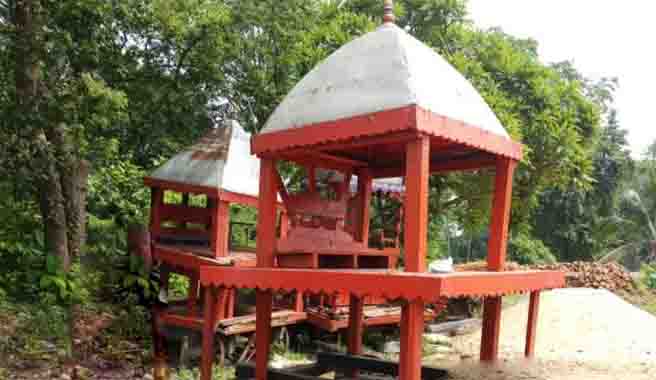 মৌরি ফুলের গন্ধ শুঁকে
থামিও তব রথ।
দলগত 
কাজ
কবিতায় সৌজন্য,শিষ্টাচার ও মানবপ্রেমের যে বহিঃপ্রকাশ ঘটেছে তা বর্ণনা কর।
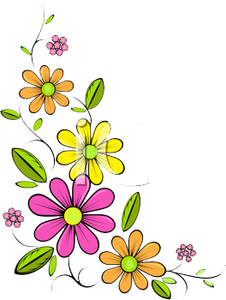 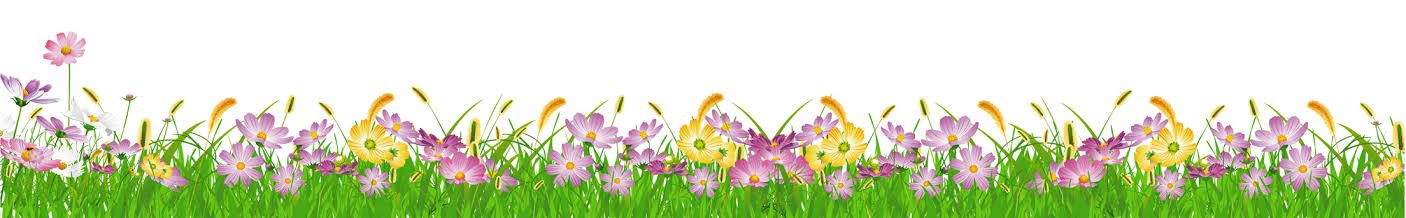 মূল্যায়ন
সঠিক উত্তরের জন্য ক্লিক
১। ‘আমার বাড়ি’ কবিতায় কবি বন্ধুকে কোন ধানের চিঁড়া খেতে দিবেন?
(খ) বোরো
(ক) আমন
(ঘ) বিন্নি
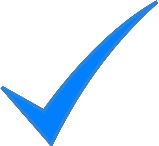 (গ) শালি
২। ‘থামিও তব রথ’- দ্বারা কী বোঝানো হয়েছে?
(খ) রথ দেখা
(ক) যাত্রাবিরতি
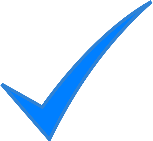 (গ) গন্তব্যে পৌঁছানো
(ঘ) রথ চালনা
৩। ‘আমার বাড়ি’ কবিতাটি কবির কোন কাব্যগন্থের অন্তর্গত?
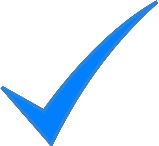 (খ) হাসু
(ক) রাখালী
(ঘ) এক পয়সার বাঁশী
(গ) নক্সী কাঁথার মাঠ
মূল্যায়ন
৪. ‘আমার বাড়ি’ কবিতায় কাজলা দীঘির কালো জলে কী ভাসে?
৫. কবি জসীম উদ্দীনকে পল্লীকবি বলা হয় কেন?
৬. ‘আমার বাড়ি’ কবিতায় কবি বন্ধুকে আমন্ত্রণ জানিয়েছেন কেন? 
৭. কবি তার বন্ধুকে কী কী খাওয়াবেন তার বর্ণনা দাও।
৮. ‘আমার বাড়ি’ কবিতায় কী চিত্র ফুটে উঠেছে? ব্যাখ্যা কর।
বাড়ির 
কাজ
তোমার বাড়িতে অতিথি এলে কিভাবে তাঁর যত্ন নিবে, তা লিখে আনবে।
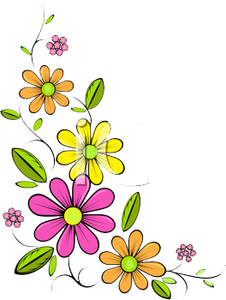 আজকের মত সবাইকে ধন্যবাদ
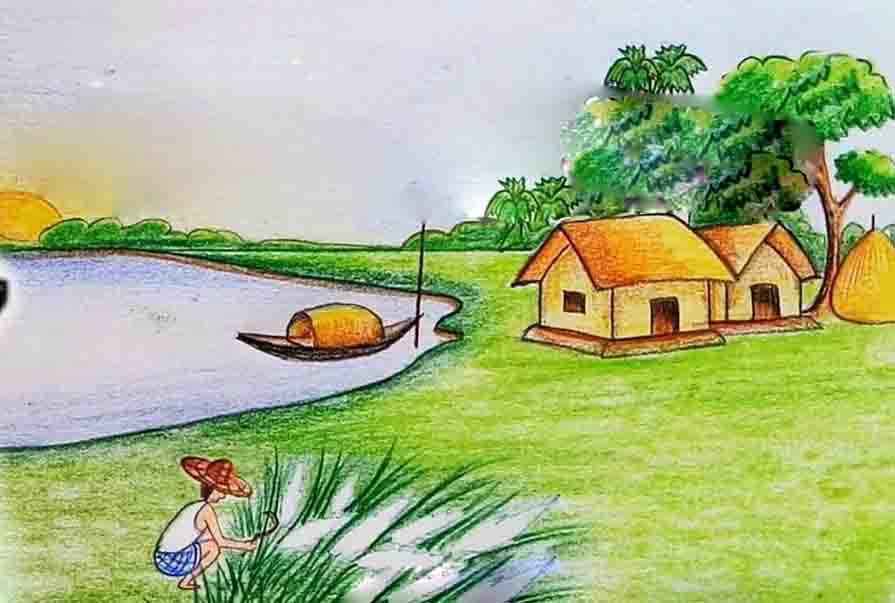 মঞ্জিলা আকতার
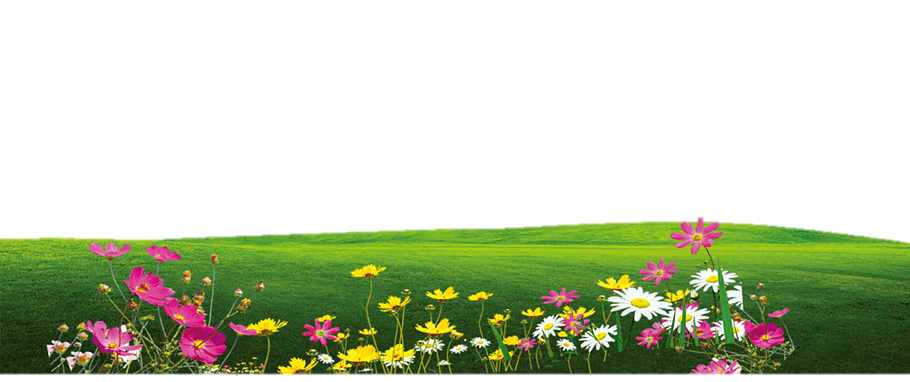 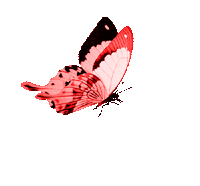